Boletim – Energia
16/08/2023
Legislação e Regulação
Legislação e Regulação
Agência Nacional de Energia Elétrica - ANEEL
Despacho nº 2.453, da superintendência de gestão tarifária e regulação econômica da ANEEL, publicado em 19 de julho de 2023 
Fixa os valores das quotas de custeio referentes ao Programa de Incentivo às Fontes Alternativas de Energia Elétrica – Proinfa, para o mês de setembro de 2023, relativos às concessionárias do serviço público de transmissão de energia elétrica que atendam consumidor livre e/ou autoprodutor com unidade de consumo conectada às instalações da Rede Básica do Sistema Interligado Nacional.
Resolução Normativa nº 1.065 DE 11.07.2023
Estabelece requisitos e procedimentos atinentes ao mecanismo excepcional para tratamento de outorgas de geração e dos Contratos de Uso do Sistema de Transmissão – CUST celebrados por centrais geradoras.
Despacho nº 2.452, da superintendência de gestão tarifária e regulação econômica da ANEEL, publicado em 19 de julho de 2023 
Fixa os valores das quotas referentes ao encargo da Conta de Desenvolvimento Energético – CDE para o mês de maio de 2023, relativos às concessionárias de transmissão que atendam consumidor livre e/ou autoprodutor com unidade de consumo conectada às instalações da Rede Básica do Sistema Interligado Nacional, conforme o Anexo deste despacho.
Decreto nº 11.628 da ANEEL, publicado em 07 de agosto de 20222
Dispõe sobre o Programa Nacional de Universalização do Acesso e Uso da Energia Elétrica – Luz para Todos.
Novidades no Setor Elétrico e no Setor de Gás Natural
Novidades
Setor Elétrico
Publicado FAQ sobre o “dia do perdão” – Resolução Normativa Nº 1.065/2023
No dia 11.07.2023. a Agência Nacional de Energia Elétrica a ANEEL concluiu a Consulta Pública nº 15/2023, com a aprovação da Resolução Normativa nº 1.065/2023, publicada no dia 13.07.2023. a qual estabeleceu os requisitos e os procedimentos relacionados ao mecanismo excepcional para o tratamento de outorgas de geração e dos Contratos de Uso do Sistema (CUST) celebrados por centrais geradoras.
A Resolução nº 1.065/2023, prevê, de um lado, a rescisão amigável de outorgas de projetos que não serão viabilizados e, de outro, a postergação do prazo para implementação dos empreendimentos renováveis considerados viáveis, por até 36 meses. 
A ANEEL divulgou, por meio do site, um novo guia de perguntas e respostas frequentes (FAQ) sobre o “dia do perdão” para os geradores que adquiriram uma outorga de geração e celebraram Contratos de Uso do Sistema de Transmissão (CUST) para escoar a energia, mas não conseguiram entrar em operação comercial. 
A ANEEL também aprovou o mecanismo extraordinário de regularização, voltado para aqueles geradores que desejam ajustar excepcionalmente seu cronograma de obras. Com isso, o prazo de implantação do empreendimento, previsto no ato de outorga, é postergado em 36 meses a contar da publicação da Resolução Normativa. Para aderir ao sistema, os interessados também devem informar interesse até o dia 28/7 e aportar garantias financeiras até 01/09. As regras estão previstas na Resolução Nº 1.065/2023. 

Mais informações podem ser consultadas aqui.
Novidades
Setor Elétrico
Edital do segundo leilão de 2023, com previsão de R$ 21,7 bilhões, segue para o TCU

O Leilão de Transmissão nº 2/2023 será, simultaneamente, um dos menores e o maior certame do gênero já realizado pela Agência Nacional de Energia Elétrica – ANEEL. Um dos menores em número de lotes – serão apenas três – e o maior em valor de investimento previsto: R$ 21,7 bilhões. A Diretoria Colegiada da Agência aprovou no dia 01.08.2023 a minuta de edital do leilão, para a construção e manutenção de mais de 3 mil quilômetros em linhas de transmissão e seccionamentos e de 9.840 megawatts (MW) em capacidade de conversão nas subestações. A minuta será expedida nos próximos dias para apreciação do Tribunal de Contas da União. O leilão está previsto para 15 de dezembro na sede da B3, em São Paulo.
Mais informações podem ser consultadas aqui. 

Bandeira tarifária continua verde em agosto, sem cobrança adicional nas faturas
Agência Nacional de Energia Elétrica (ANEEL) estabeleceu no dia 28.07.2023 que a bandeira tarifária para o mês de agosto será verde. Significa que não haverá cobrança adicional nas contas de energia elétrica dos consumidores brasileiros. Devido às condições favoráveis de geração no país, a bandeira segue verde desde abril de 2022.

Mais informações podem ser consultadas aqui.
Novidades
Setor de Gás Natural
Petrobras anuncia redução de 7,1% no preço do gás natural 
Em 19.07.2023, a Petrobras divulgou que o preço do gás natural vendido às distribuidores ficará mais barato a partir do dia 01.08.2023. O ajuste representa uma redução média de 7,1% dos preços, e faz parte de uma atualização trimestral revista em contrato. 

3R celebra contrato com Petrobras para processamento de gás no Espírito Santo
No dia 05.07.2023, a Petrobras comunicou ao mercado que assinou contrato de processamento de gás natural com a 3R Petroleum, para acesso da produtora privada à infraestrutura na Unidade de Tratamento de Gás Natural de Cacimbas (UTGC), em Linhares (ES).

3R e ES Gás assinam contratos de compra e venda de gás natural
A 3R Petroleum comunicou ao mercado, por meio da sua subsidiária 3R Petroleum Offshore, que firmou contrato para fornecimento do gás natural junto a Companhia de Gás do Espírtio Santo. O contrato tem vigência de 30 (trinta) meses, ou seja, até dezembro de 2025. A expectativa é de que a 3R forneça 400 mil m³/dia de gás natural produzido no Polo Peroá, localizado na Bacia do Espírito Santo.
Novidades
Setor de Gás Natural
Copergás e Petrobras assinam contrato de fornecimento de gás natural 
No dia 03.07.2023 a Petrobras anunciou a assinatura com a Copergás de um contrato de compra e venda de gás natural no valor estimado de R$ 6,7 bilhões. A vigência do contrato será de janeiro de 2024 a dezembro de 2034. 

Comgás e Petrobras assinam contratos de distribuição de gás natural
A Petrobras assinou novo contrato de gás natural, no valor de R$ 56 bilhões, com a Companhia de Gás de São Paulo (Comgás). A vigência é de 10 anos,  a partir de janeiro de 2024. O contrato visa o suprimento de gás para atendimento ao mercado cativo da distribuidora, no estado de São Paulo. 

Energisa acerta compra de 83,33% do capital social da Agric

No dia 07.08.2023, a Energisa passou a ser titular de 83,33% do capital social da Agric Adubos e Gestão de Resíuos Indistriais. A aquisição do controle da Agric foi consumada por meio do pagamento de R$ 6,5 milhões e de um aporte de capital na sociedade no montante de R$ 53,5 milhões.
Participação PúblicaConsultas e Audiências Públicas
Consultas e Audiências Públicas - Em andamento
Agência Nacional de Energia Elétrica - ANEEL
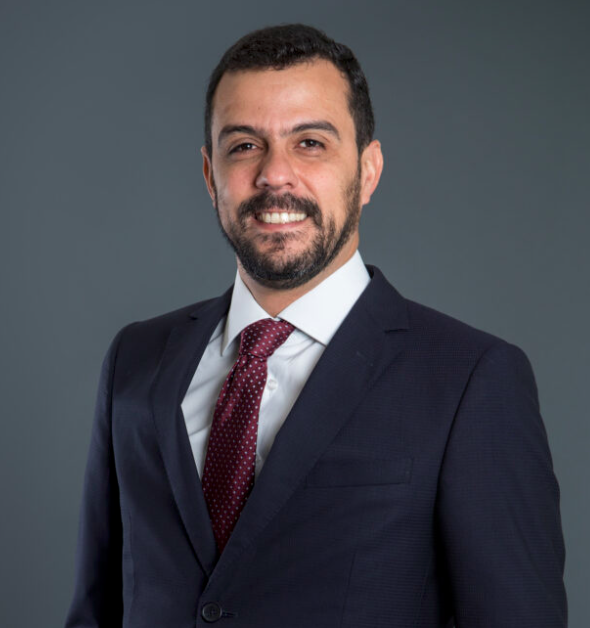 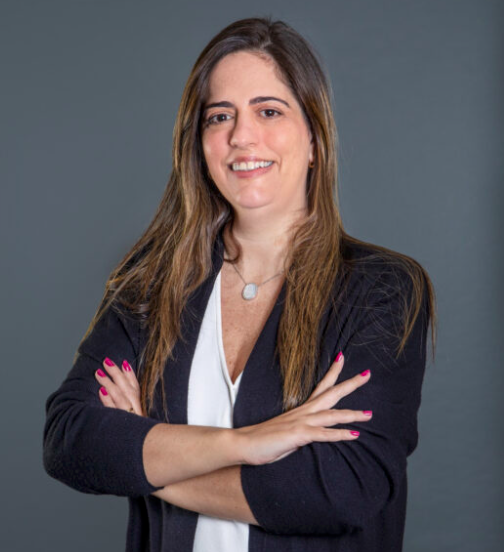 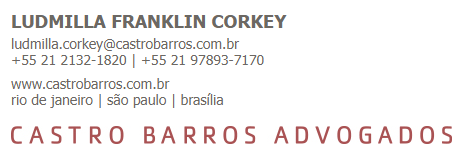 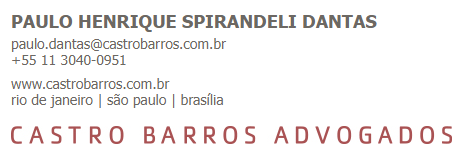 www.castrobarros.com.br
rua lauro müller, 116 - 38º andar 
rio de janeiro - rj – brasil 
22290-160  
(55 21) 2132-1855
rua do rocio 291 – 11 º andar
são paulo - sp – brasil
04552-000
(55 11) 3040-0908
shs – quadra 06, bl. a, sala 809  
ed. brasil 21 -  brasilia- df - brasil
70316-102 
t: (55 61) 3037-9041